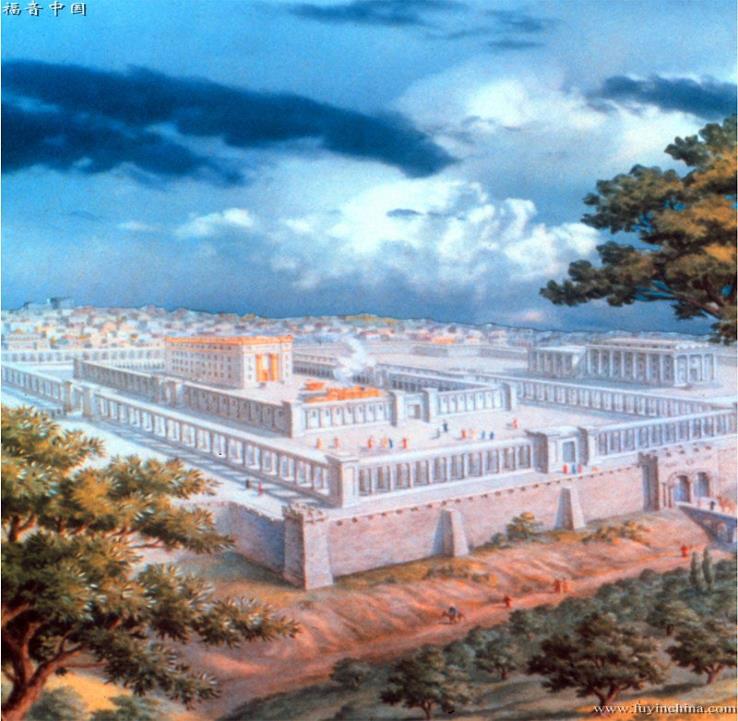 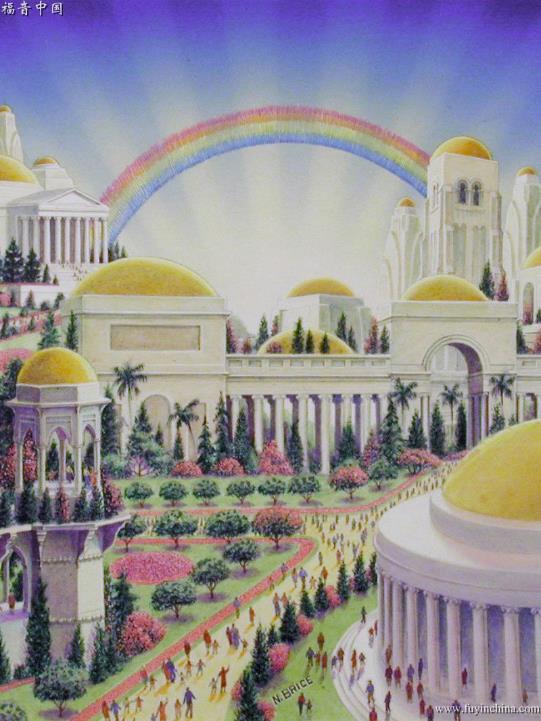 Aralin 11 para sa Marso 16, 2024
NANANABIK SA DIYOS SA SION
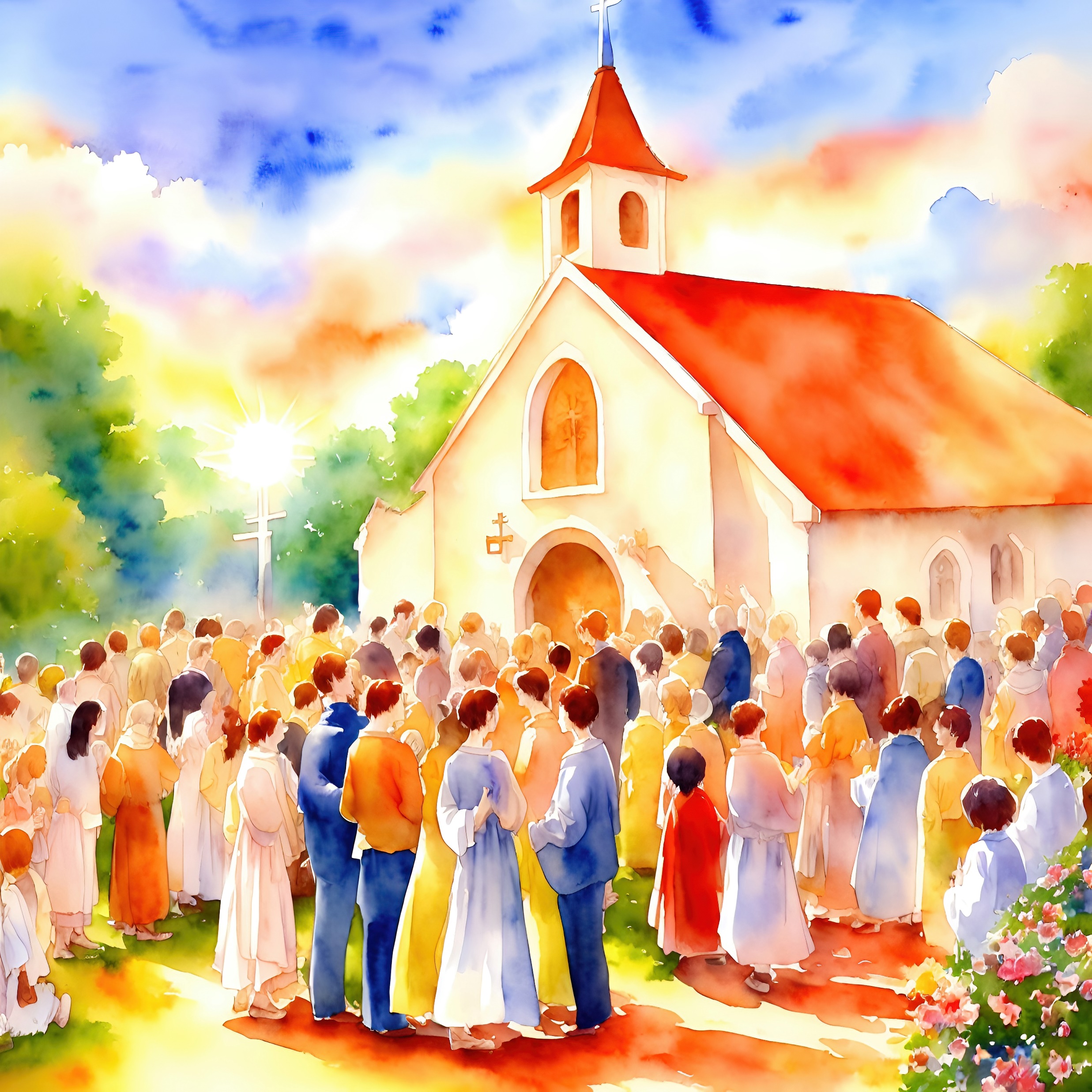 “Ang kaluluwa ko'y aasamasam, oo, nanglulupaypay sa mga looban ng Panginoon; ang puso ko't laman ay dumadaing sa buhay na Dios”
(Awit 84:2)
Ang Sion ay ang pangalan ng bundok kung saan matatagpuan ang Jebus (Jerusalem), na kilala rin sa pangalan na Sion. Mula nang masakop ito ni David, ang Sion ay tinawag na “lungsod ni David” (2 Sam. 5:6–7). Sa paglipas ng panahon, ginamit ang Zion bilang isang pangalan upang tukuyin ang buong lungsod ng Jerusalem (kabilang ang lugar ng Templo) o maging ang buong bayan ng Israel (Aw. 48:2; 126:1).
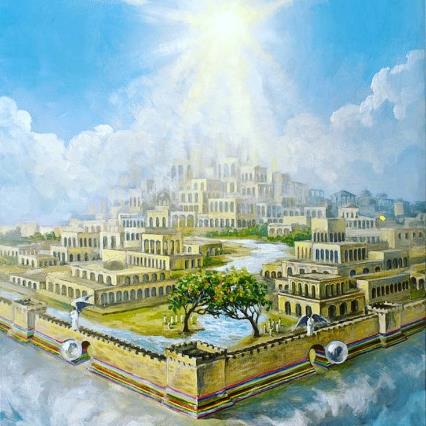 Sa Mga Awit, binanggit ang Sion ng 38 beses. Ito ay namumukod-tanging tahanan ng Diyos, ang lugar kung saan Siya nagpapadala ng tulong at kaligtasan (Awit 9:11; 14:7; 20:2).
Kung gusto nating makilala ang Diyos, pumunta tayo sa Sion (Awit 84:7). Doon, ang Diyos ay tumatanggap ng papuri (Awit 9:11; 65:1). Doon, ang mga tinubos ay makakasama ng Kordero (Apoc. 14:1).
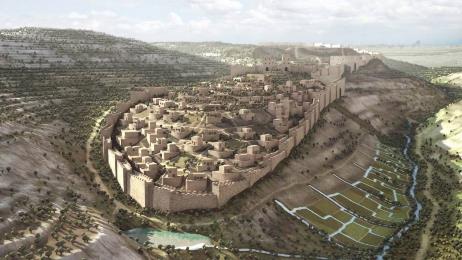 Ang mga patyo ng Sion (Awit 84).
Ang kapayapaan ng Sion (Awit 122).
Ang mga ipinanganak sa Sion (Awit 87).
Ang Kanlungan ng Sion (Awit 46).
Ang di-natitinag na bundok ng Sion (Awit 125).
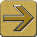 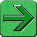 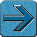 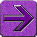 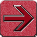 ANG MGA PATYO NG ZION
“Ang kaluluwa ko'y aasamasam, oo, nanglulupaypay sa mga looban ng Panginoon; ang puso ko't laman ay dumadaing sa buhay na Dios” (Awit 84:2)
Dahil walang sinumang tao na maaaring pisikal na pumunta sa mga korte ng Sion (tahanan ng Diyos sa Langit), binigyan tayo ng Panginoon ng panalangin bilang paraan upang makipag-usap sa Kanya at gawin ang ating mga kahilingan (Awit 84:8-9).
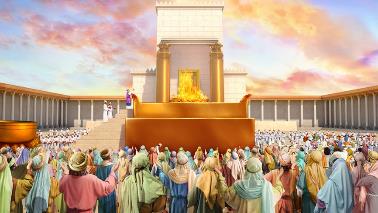 Sinasagot ng Diyos ang ating mga panalangin at siya ay "araw" para sa atin - kung saan ang mga sinag niya ay nagdadala ng pagpapala - at isang kalasag (Awit 84:11).
ANG KAPAYAPAAN NG SION
“Idalangin ninyo ang kapayapaan ng Jerusalem: sila'y magsisiginhawa na nagsisiibig sa iyo” (Awit 122:6)
Ang Awit 122 ay kabilang sa isang grupo ng mga salmo na tinatawag na “unti-unti,” “pag-akyat,” o “pilgrim” na mga salmo. Ang mga ito ay inaawit habang ang mga grupo ng mga peregrino ay pumupunta sa Jerusalem upang ipagdiwang ang taunang mga kapistahan.
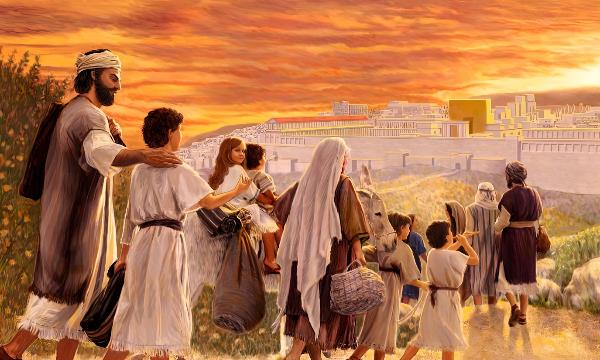 Habang umaakyat sila sa Bundok Sion, ang mga peregrino ay sumasambulat sa masayang papuri: “Jerusalem, kami ngayon ay nasa loob ng iyong mga pintuang-daan!” (Awit 122:2).
Habang umaakyat sila sa Sion, lahat ay nagpupuri sa Diyos (Awit 122:4). Ito rin ang panahon para lutasin ang mga problemang panghukuman at hanapin ang hustisya (Awit 122:5).
Ngunit ang higit na namumukod-tangi sa Awit 122 ay ang panalangin para sa kapayapaan:
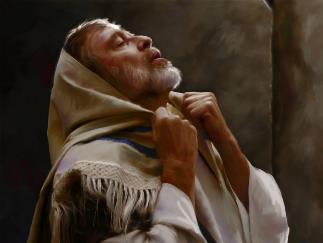 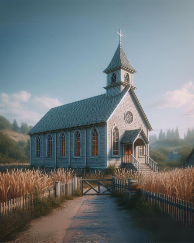 Ang mga nagsasaya sa pakikipagtagpo sa Diyos ay hahanapin ang ikabubuti ng kanilang iglesia (Awit  122:9).
MGA IPINANGANAK SA SION
“Oo, tungkol sa Sion ay sasabihin, ang isang ito at ang isang yaon ay ipinanganak sa kaniya; at itatatag siya ng Kataastaasan.” (Awit 87:5)
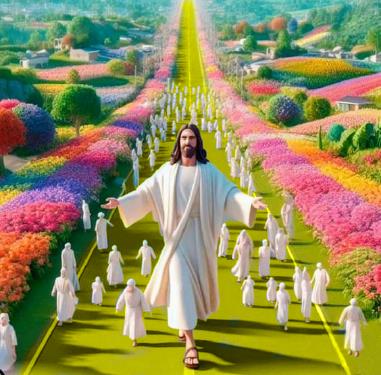 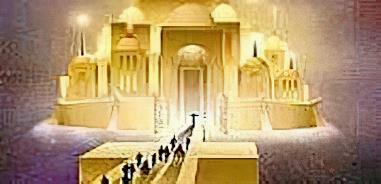 ANG KANLUNGAN NG SION
“Ang Panginoon ng mga hukbo ay sumasa atin; ang Dios ni Jacob ay ating kanlungan.” (Awit 46:11)
Sa pagharap sa mga problemang maaaring lumitaw sa ating paligid, “Ang Diyos ang ating kanlungan at kalakasan, isang kasalukuyang saklolo sa kabagabagan” (Awit . 46:1).
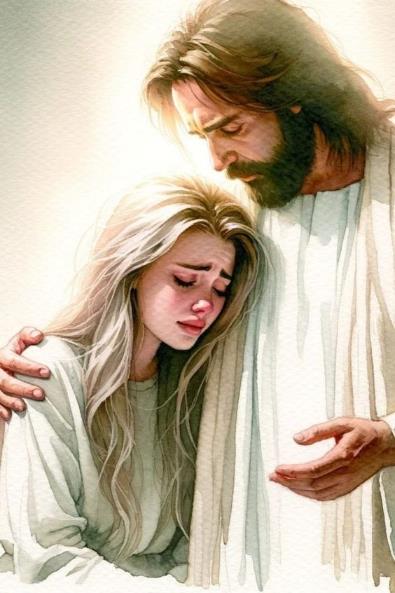 Ang mga hindi nakakakilala sa Diyos ay mabilis na kumikilos na nagdudulot ng mga kalamidad, sakuna, at digmaan (Awit 46:2-3, 6). Ngunit may kakayahan ang Diyos na ihinto ang mga digmaang ito, at kumilos sa harap ng kalamidad at sakuna (Awit 46:9).
Kung paanong ang mga talatang nagsasabi sa atin tungkol sa proteksiyon ng Diyos ay nakakalat sa buong Awit 46, ipinahihiwatig ng Diyos ang kanyang kapangyarihang proteksiyon na ipakita dito at doon (Awit 48:5, 7-8, 11).
Gayunpaman, dapat pa rin nating hintayin ang tiyak na sandali, kung kailan ang Diyos ay “dakilahin sa gitna ng mga bansa; itinaas […] sa lupa” (Awit 46:10b).
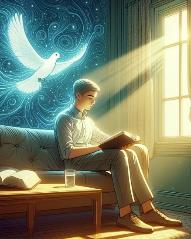 Samantala, binibigyan tayo ng katiyakan na ang Diyos, mula sa kanyang santuwaryo, ay nagbibigay sa atin ng buhay (Awit 46:4), at hinihiling sa atin na maghintay nang may pagtitiis, na panatilihin ang ating pakikipag-isa sa Kanya: “Tumahimik kayo, at kilalanin ninyo na ako ang Diyos” (Awit 46:10a).
ANG DI-MATINAG NA BUNDOK NG ZION
“Silang nagsisitiwala sa Panginoon ay parang bundok ng Sion, na hindi maaaring makilos, kundi nananatili magpakailan man.” (Awit 125:1)
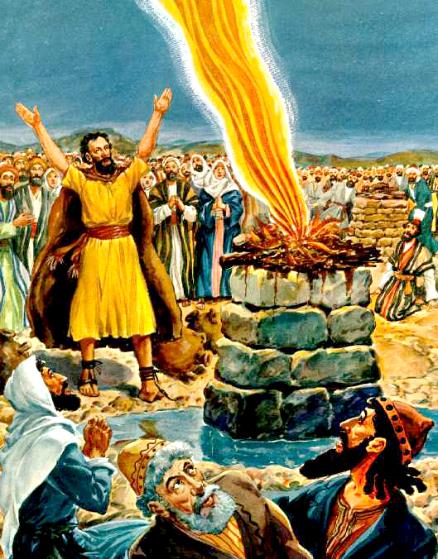 Ang kiasmus ng Awit 125 ay nagpapakita sa atin ng isang dakilang turo:
“Nguni't sa nagsisiliko sa kanilang mga likong lakad, ilalabas ng Panginoon na kasama ng mga manggagawa ng kasamaan. Kapayapaan nawa ay suma Israel. ”  (Awit 125:5).
“Kung ang mata ay iisa, kung ito ay nakadirekta sa langit, ang liwanag ng langit ay pupuspos sa kaluluwa, at ang mga bagay sa lupa ay magmumukhang hindi gaanong mahalaga at hindi kaakit-akit. Ang layunin ng puso ay mababago, at ang payo ni Jesus ay didinggin... Ang iyong mga kaisipan ay itutuon sa mga dakilang gantimpala ng walang-hanggan. Ang lahat ng iyong mga plano ay gagawin sa pagtukoy sa hinaharap, walanghanggang buhay …Ang relihiyong Biblikal ay hahabi sa lahat ng iyong pang-araw-araw na buhay.”
EGW (God’s Amazing Grace, August 31)